วันที่  21 พฤษภาคม 2564 เวลา 09.00 น. นายสมยศ  นามพุทธา  ท้องถิ่นจังหวัดยโสธร  พร้อมด้วยข้าราชการในสังกัด สำนักงานส่งเสริมการปกครองท้องถิ่นจังหวัดยโสธร ร่วมกิจกรรม
จิตอาสาพัฒนา กำจัดผักตบชวาในลำน้ำทวน บริเวณสะพานข้ามลำน้ำทวน  อำเภอเมืองยโสธร จังหวัดยโสธร  โดยมีผู้ว่าราชการจังหวัดยโสธร  เป็นประธาน
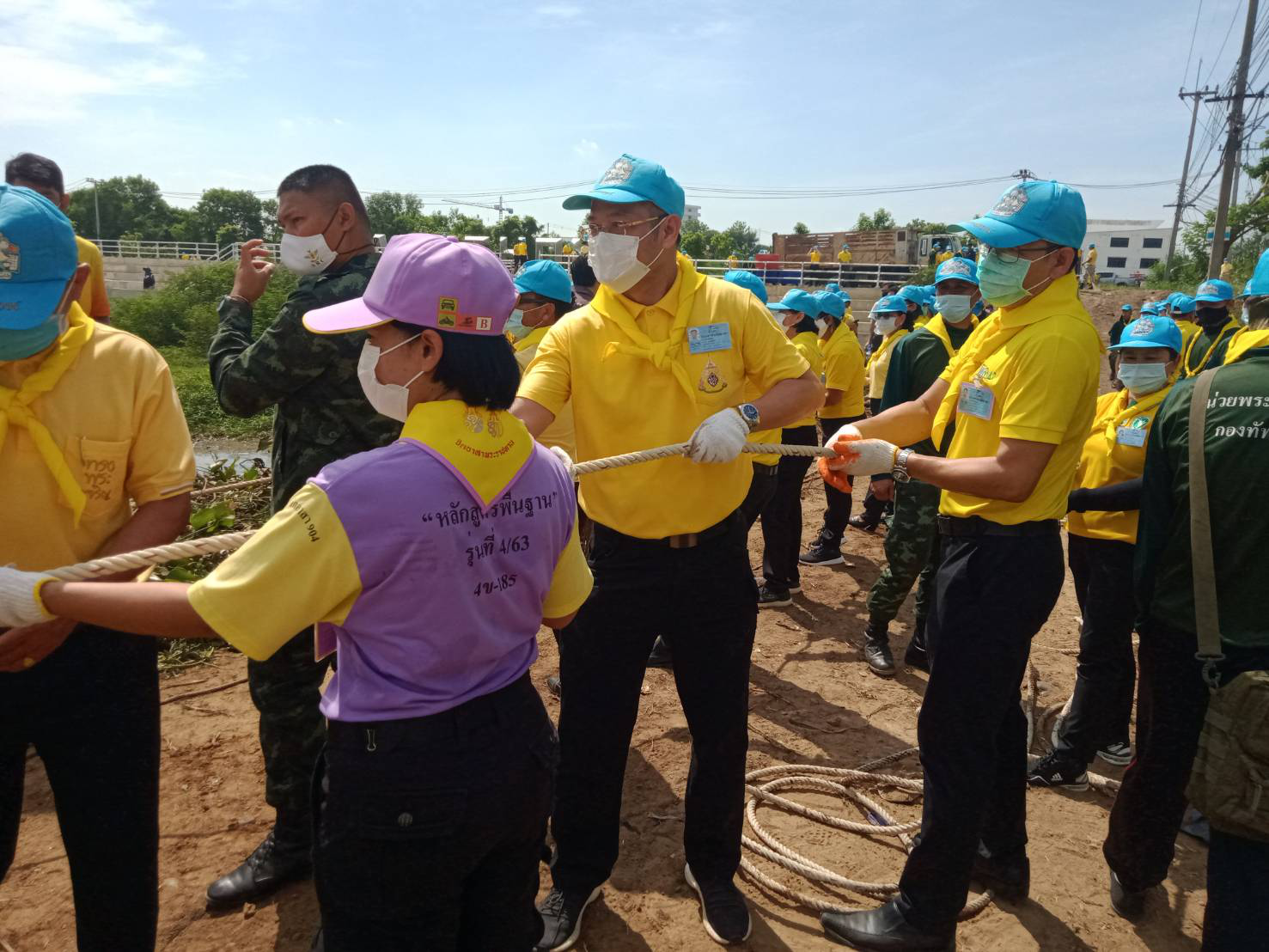 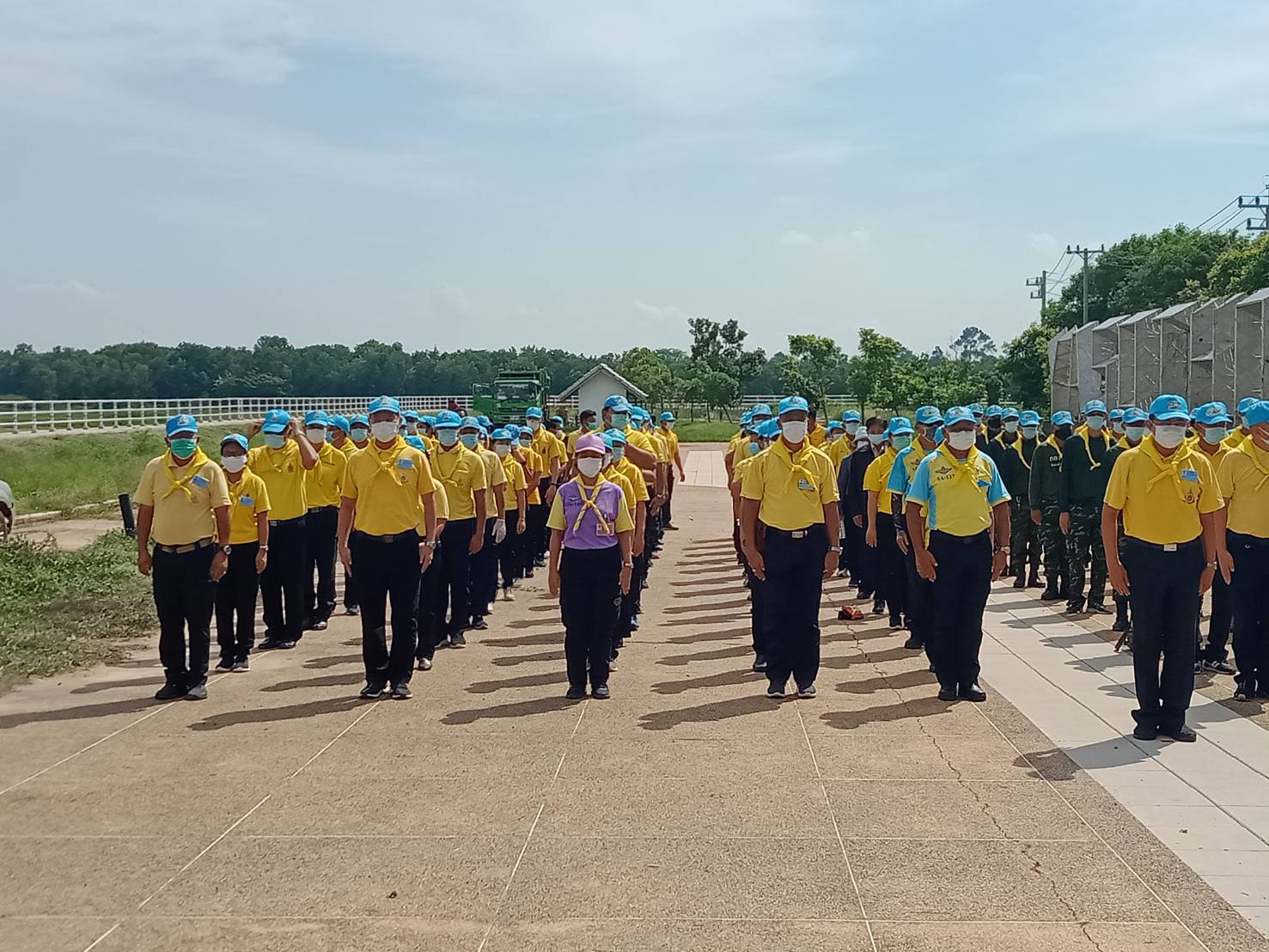 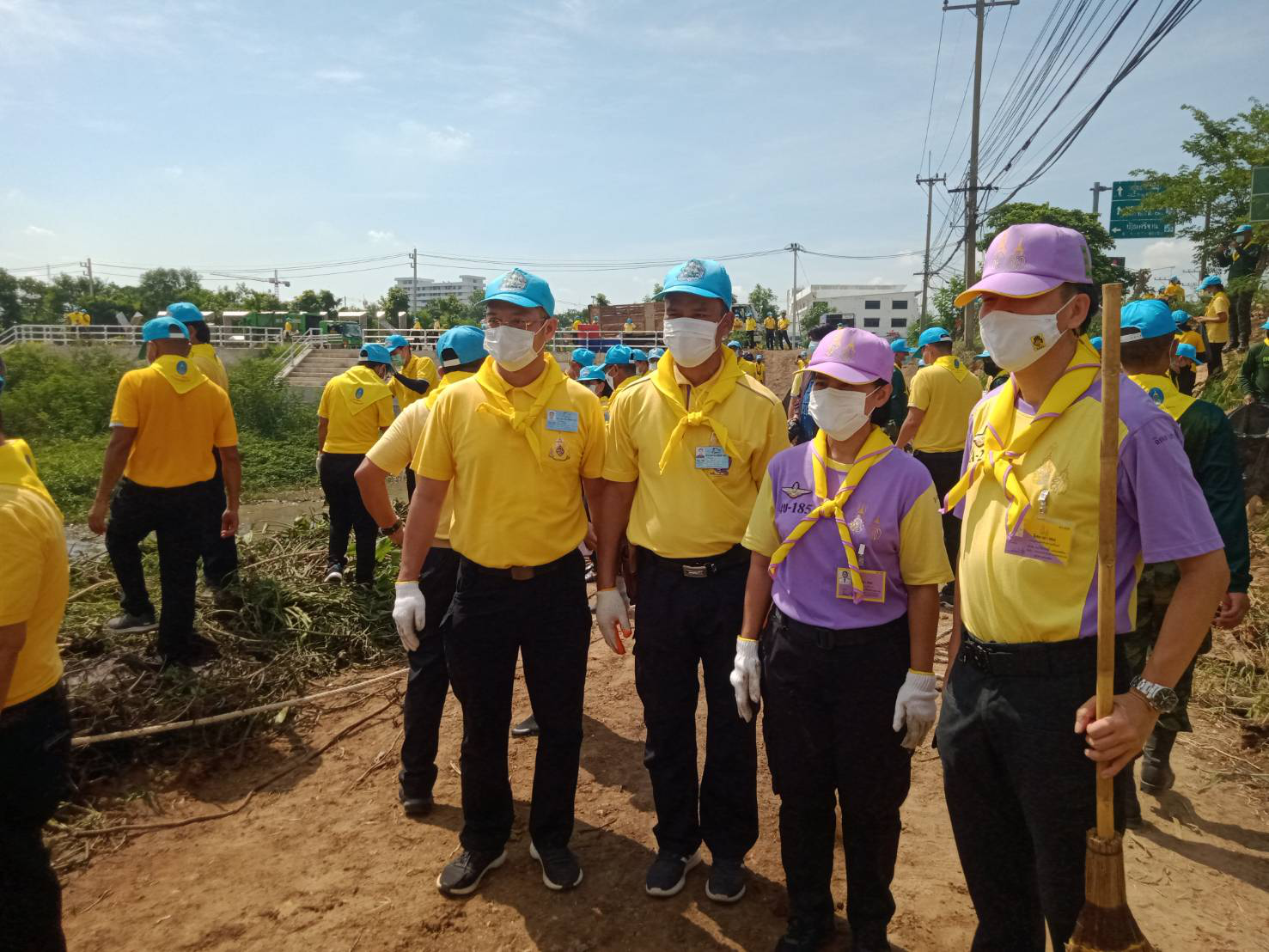 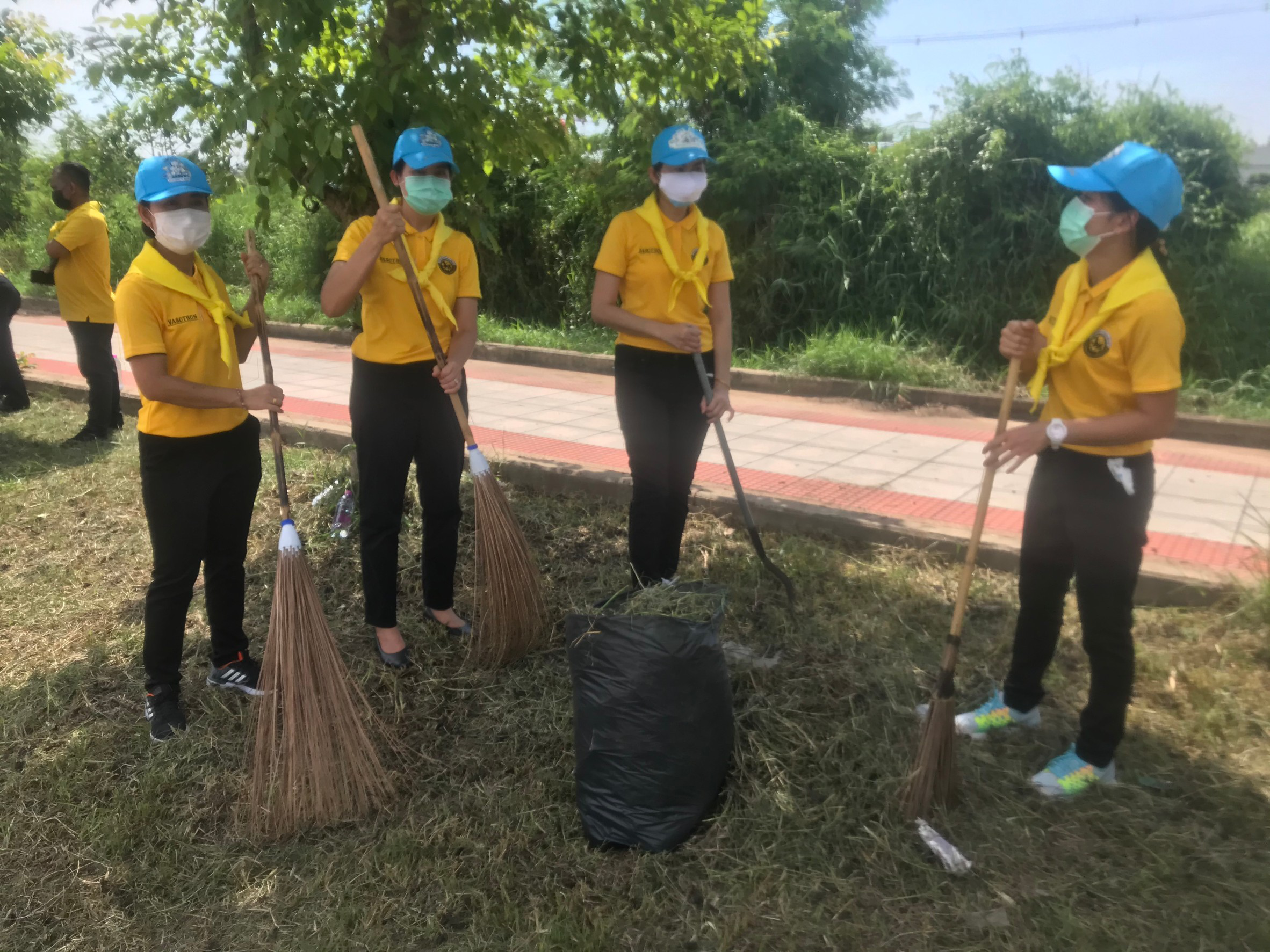